POLISH CUISINE
MEAT DISHES
LAMB
BEEF
PORK
CHICKEN
IN POLISH - BIGOS
• kapusta kiszona 
• kapusta biała 
• mięso wieprzowe lub wołowe 
• marchewka 
• wędzony lub surowy boczek 
• cebula * pieczarki lub suszone grzyby 
• koncentrat pomidorowy 
• łyżka słodkiej papryki • sól 
• czarny pieprz 
• listki laurowe 
• ziele angielskie 
• kilka łyżek oliwy lub smalcu
cabbage; 
 4 cups of sauerkraut; 
 1 can tomato paste; 
 1/2 lb bacon sliced; 
 1 lb pork diced (any parts that can be sautéed is good); 
1 lb Kielbasa sausage sliced (optionally substitute with a quality sausage from your butcher); 
 1 large onion diced; 
 2 cloves garlic minced; 
1 bay leaf;  Optional salt and pepper to taste;
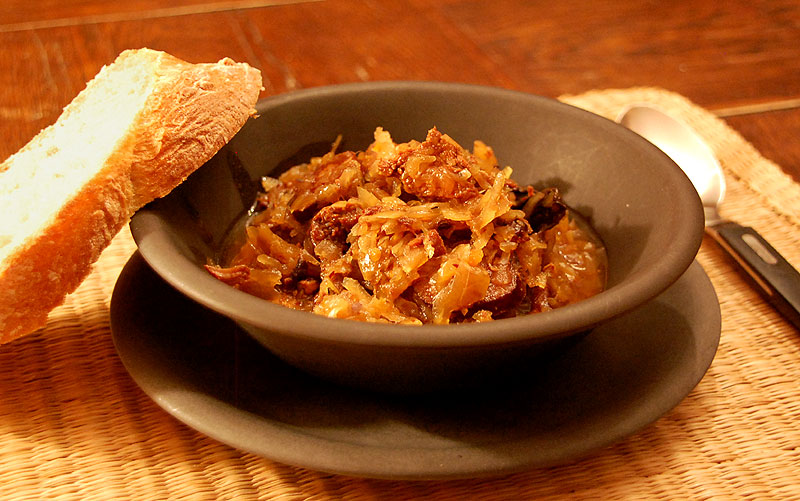 In polish – fasolka po bretońsku (beans in sauce)
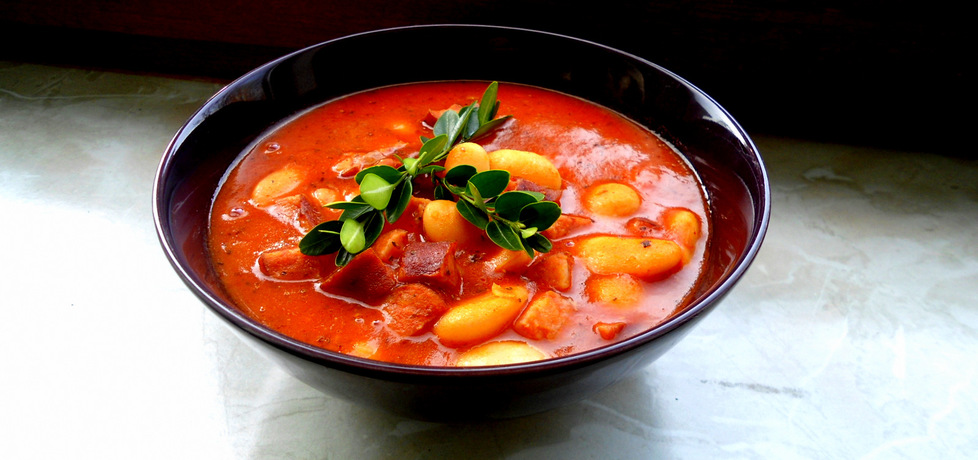 1/2 kg fasoli 
 2 liście laurowe ,4 ziarna ziela angielskiego
 250 g kiełbasy 
250 g boczku wędzonego lub surowego
 olej do smażenia 
2 duże cebule 
1 puszka krojonych pomidorów 
majeranek do smaku 
1 ząbek czosnku, sól, pieprz do smaku 
1 łyżka mąki 
1 łyżka masła
2 cups white dry kidney beans 
1 large onion diced 
1 garlic cloves (minced) 
3,4 peeled and chopped tomatoes (can of minced tomatoes is optional) 
2 medium sausages 
1 cup smoked bacon (cut into ½ inch to 1 inch strips)
1 tsp sugar (optional) 
Thyme, paprika, salt and pepper to taste
In polish - gołąbki
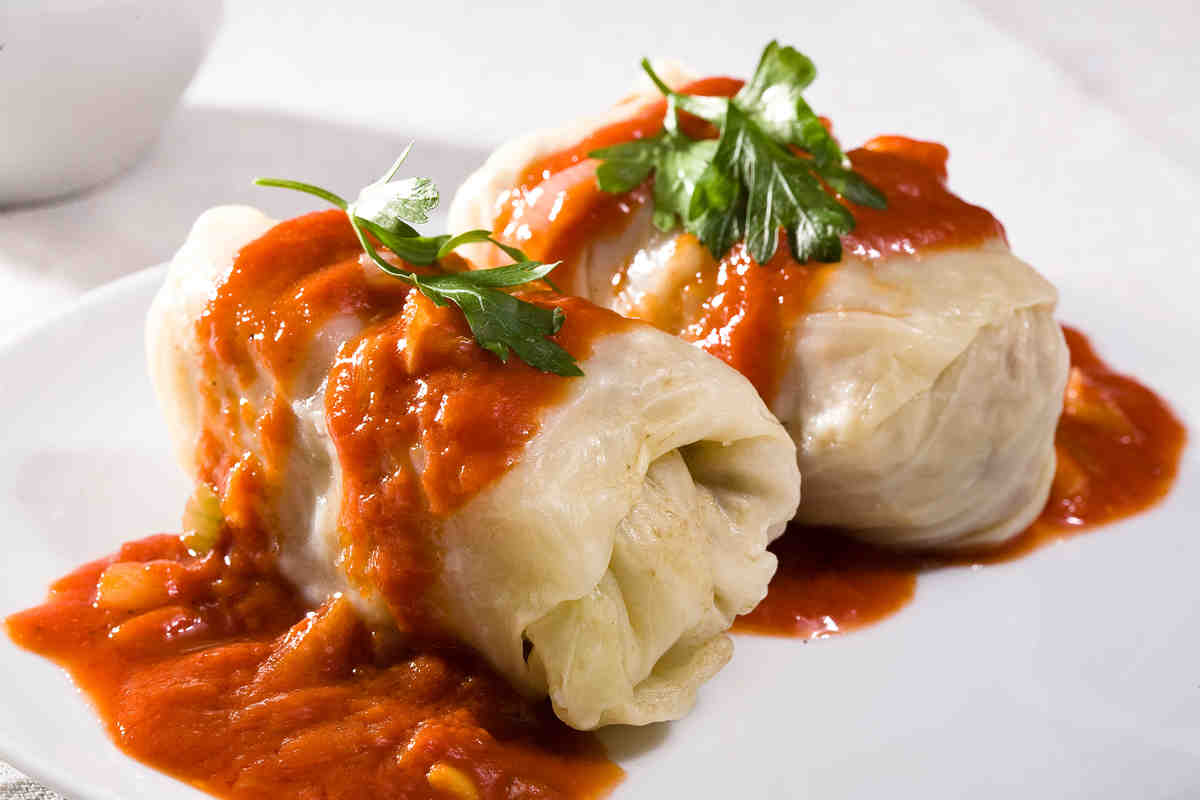 1 biała kapusta 
1 kg łopatki wieprzowej 
200 g ryżu 
1 duża cebula 
1 jajko 
1 l bulionu warzywnego 
500 g przecieru pomidorowego 
1 puszka krojonych pomidorów 
2 łyżki majeranku 
2 łyżki słodkiej papryki 
2 łyżki sosu sojowego 
oliwa sól, pieprz
1 head cabbage, cored 
2 tablespoons butter 
1 large onion, chopped 
1 pound ground beef 
1/2 pound ground pork 
1 1/2 cups cooked rice 
1 teaspoon finely chopped Garlic
 1 teaspoon salt, plus more to taste
 1/4 teaspoon ground black pepper, plus more to taste 
3 (10.75 ounce) cans condensed tomato soup 
2 (12 fluid ounce) cans tomato juice, or more to taste 
1/2 cup ketchup
SOUPS
CHICKEN SOUP
1 kurczak (o wadze ok. 2 kg)
300 g wołowiny np. antrykotu, szpondra, oczka wołowego
3 litry wody
1 włoszczyzna: 2 marchewki, 1 pietruszka, 1 cebula, 2 gałązki natki pietruszki, kawałek selera, pora
przyprawy: około 2/3 płaskiej łyżki stołowej soli, 3 ziarenka ziela angielskiego, 1 liść laurowy, 4 całe ziarenka pieprzu
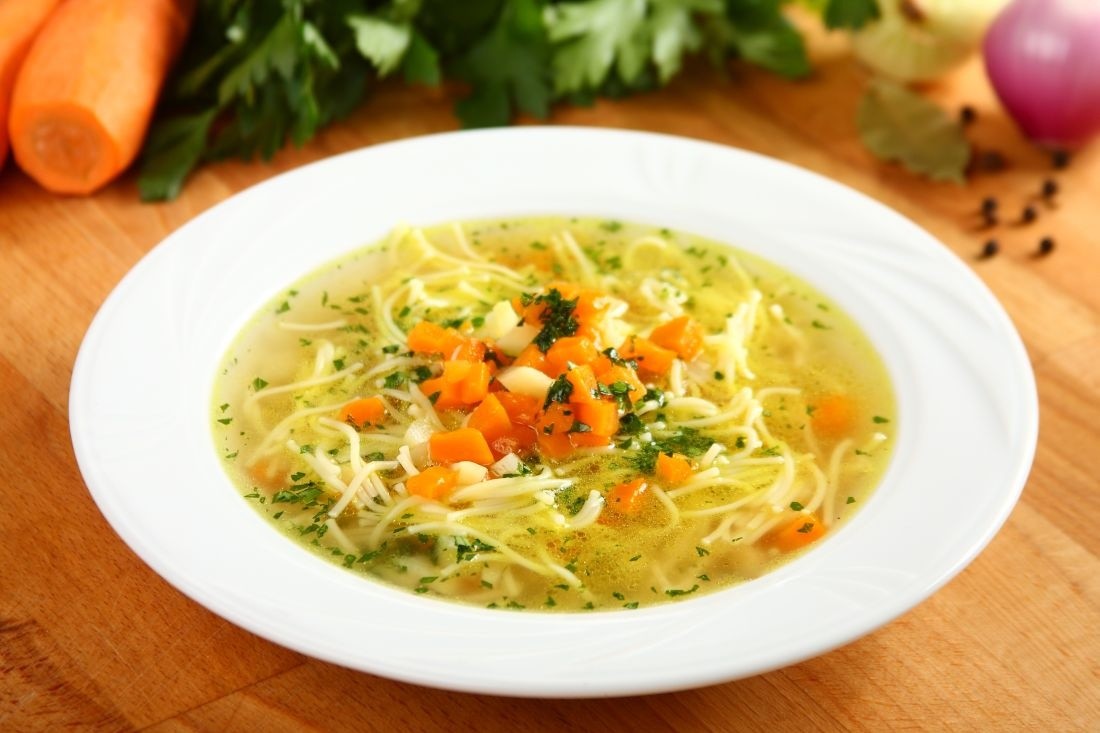 1 chicken (about 2 kg)
300 g beef
3 l water
1 „italian” (2 carrots, 1 parsley, 1 onion, 2 
sprigs of parsley, piece of celery, leek, 
Spices: about 2/3 spoon salt, 
3 grains allspice, 1 bay leaf, 4 grains pepper
Tomato soup
ćwiartka kurczaka
2 litry wody
1/2 łyżeczki soli
włoszczyzna (marchewka, pietruszka, kawałeczek pora, plasterek selera)
200 g koncentratu pomidorowego w słoiczku*
250 ml śmietany 18% z kartonika (do zup i sosów)
szczypta zmielonego pieprzu
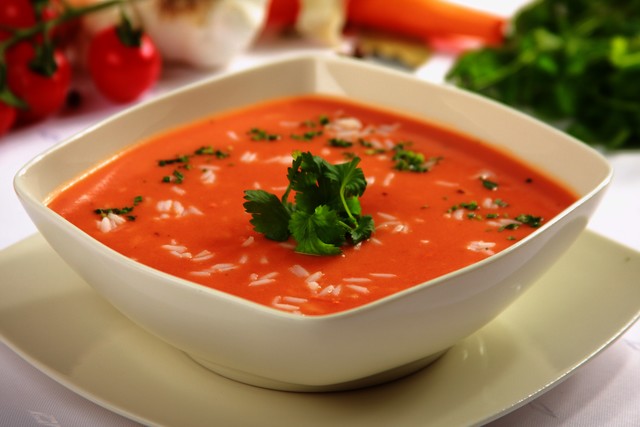 ¼ chicken
2 l water
Italian (carrots, parsley, piece leak, slice of celery
200 g tomato paste in a jar
250 ml sour cream
a pinch of a ground pepper
SPLIT PEA SOUP
2 litry wody
300 g mięsa: np. żeberka    bez kości, kawałek                             schabu, łopatki 
300 g  grochu żółtego łuskanego, połówki
4 - 5 średnie ziemniaki
1 średnia marchewka
1 mała pietruszka
1 ząbek czosnku (opcjonalnie)
2 łyżki oliwy
1 cebulka, pokrojona w kosteczkę
1 łyżeczka mąki
1 listek laurowy, 3 ziela angielskie
1 łyżeczka suszonego majeranku
2 l water
300 g meat (for exaple: ribs boneless, piece pork chop, blade
300 g split yellow peas 
4 - 5 medium potato
1 medium carrot
1 small parsley
1 clove garlic (optional)
2 spoon olive
1 onion, chopped into cubes
1 tea spoon flour
1 bay leaf, 3 grains allspice
1 tea spoon dried marjoram
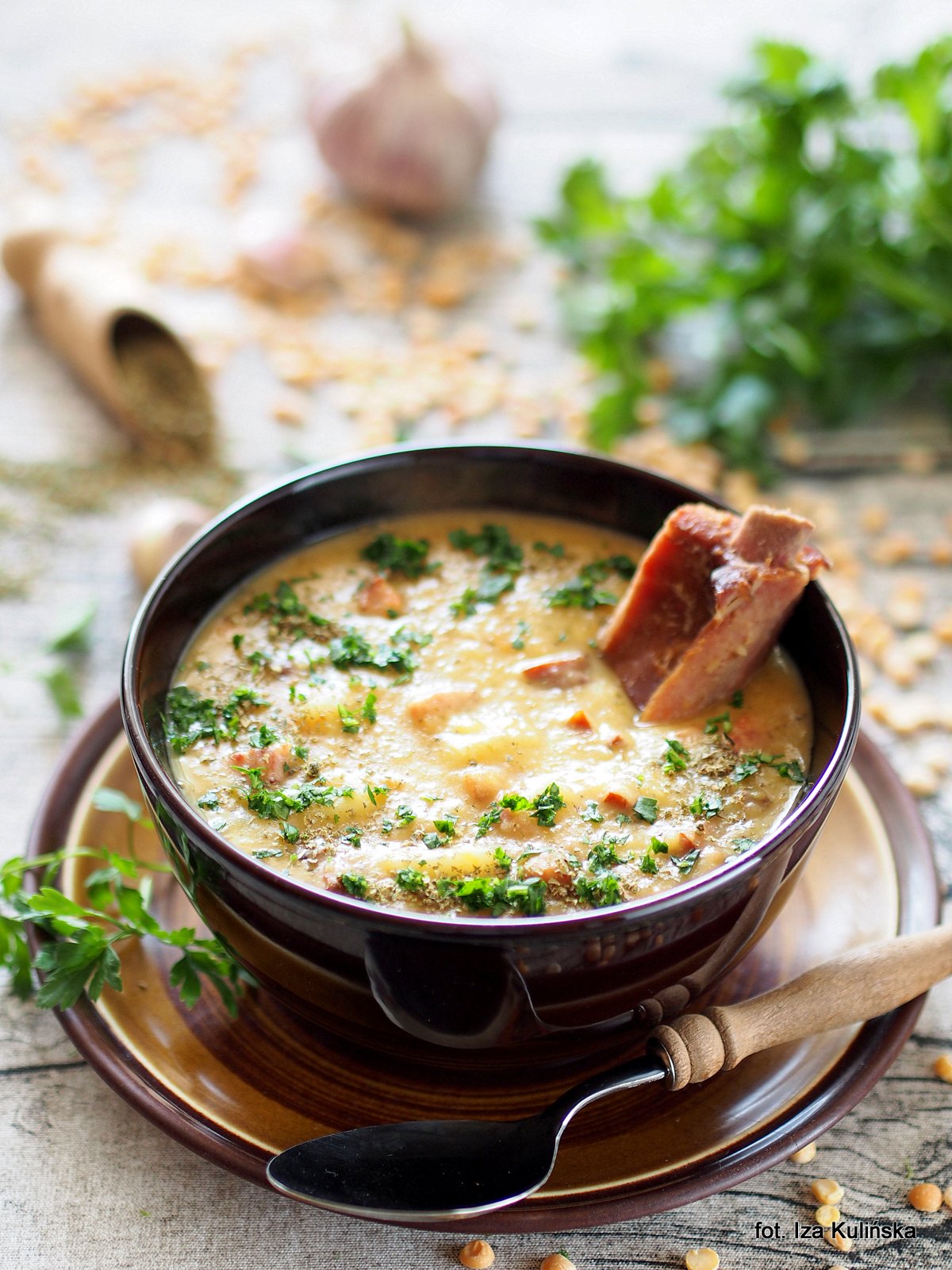 WHITE BORSCHT
500 g mięsa wieprzowego z kością (żeberka, łopatka, kości wieprzowe)
1 i 1/2 łyżeczki soli
1 włoszczyzna
1 duża cebula
100 g wędzonki (kiełbasy lub boczku)
2 kawałki suszonych borowików
kilka ziaren pieprzu
2 listki laurowe
5 ziaren ziela angielskiego
500 g surowej białej kiełbasy
2 ząbki czosnku
1 łyżka tartego chrzanu
2 łyżeczki suszonego majeranku
200 g gęstej kwaśnej śmietany 18%
500 g pork with bones
1 ½ teaspoon salt
1 italian
1 big onion
100 g smoked bacon and sausage 
2 pieces dried boletus
a few grains pepper
2 bay leaf
5 grains allspice
500 g raw sausage
2 clove Garlic
1 spoon grated horseradish
2 tea spoon dried marjoram 
200 g dense sour cream 18%
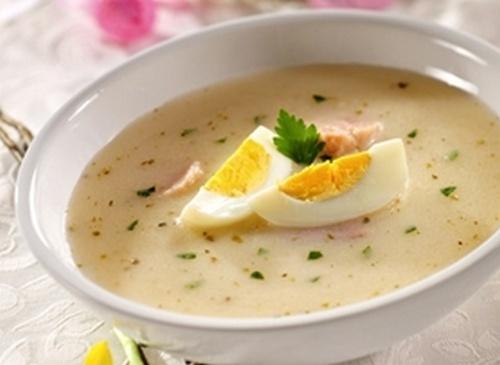 APPETIZERS
LARD (SMALEC)
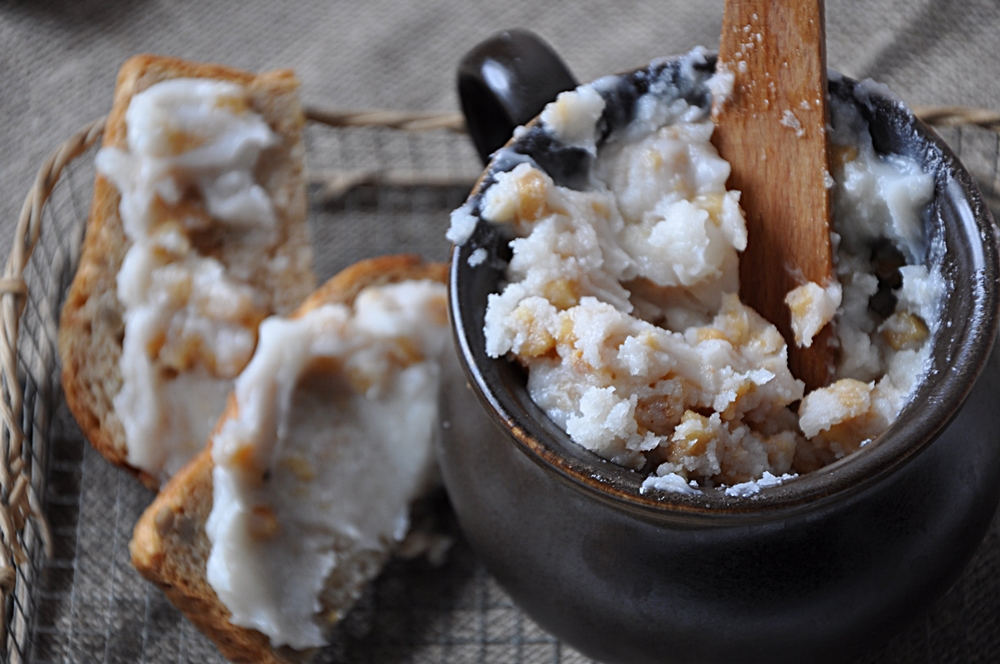 Best with fresh, crisp bread and pickled cucumbers
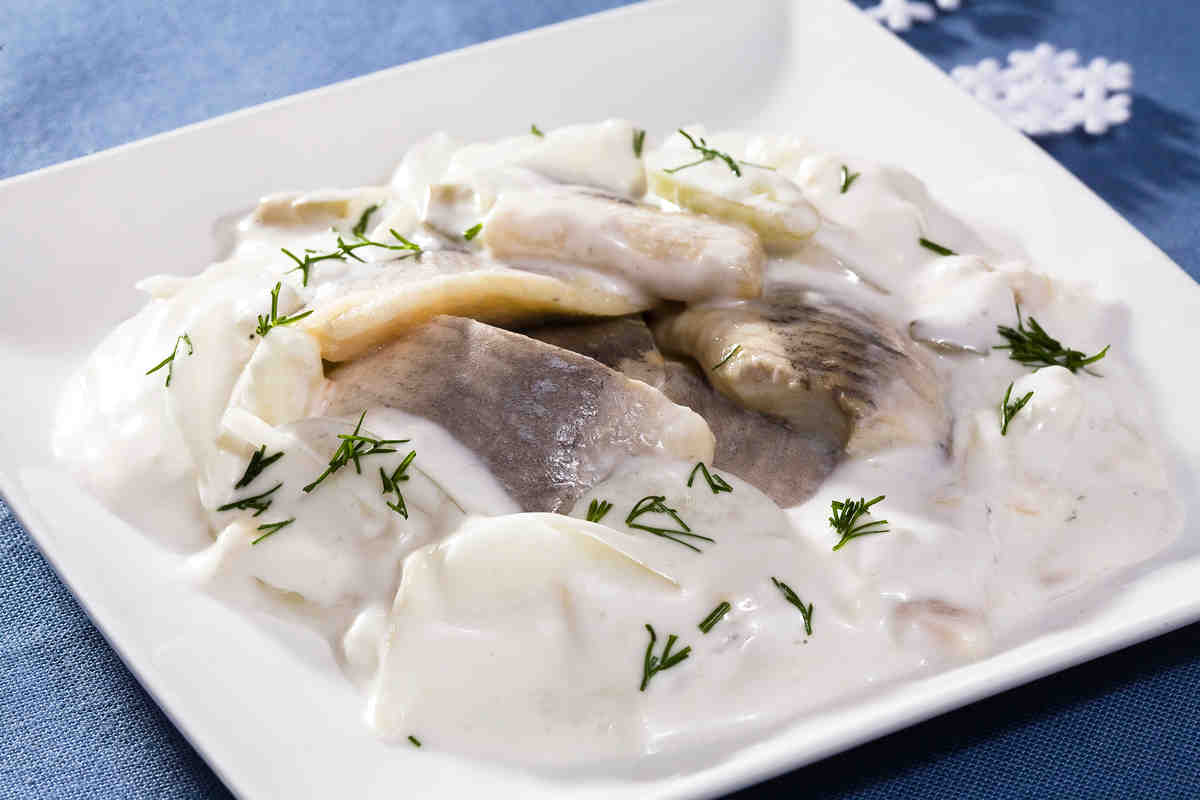 HERRING 
IN 
SOUR CREAM 
(ŚLEDZIE W ŚMIETANIE)
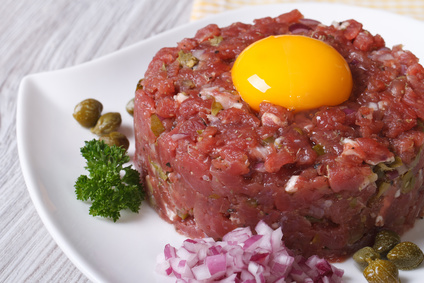 TATAR
Raw meat best with onion, eggs, olive,bread
VEGETARIAN FOOD
DUMPLINGS (PIEROGI)
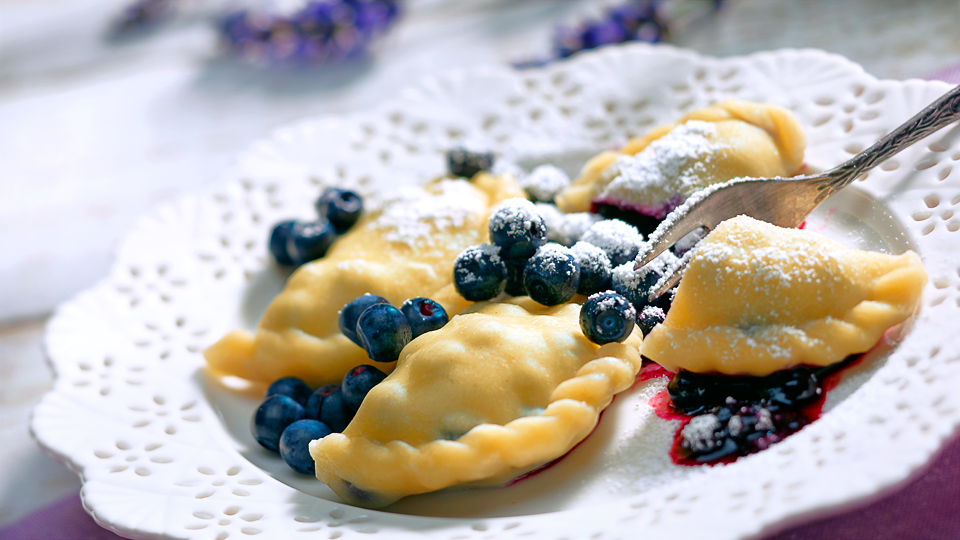 SWEET (for exaple with fruits or cottage cheese
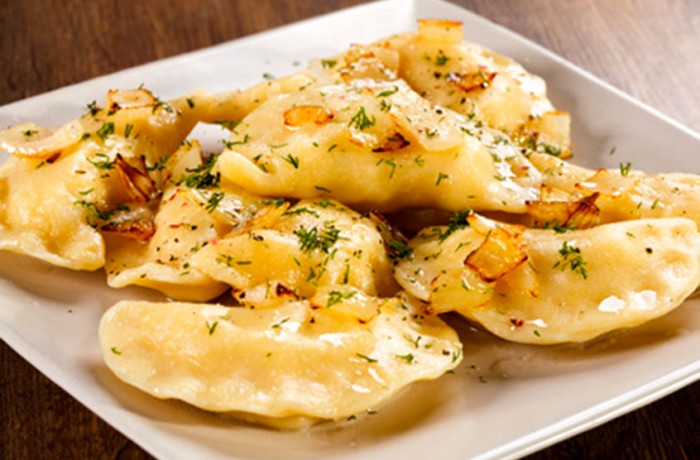 SALTY :
Ruthenian (ruskie) with potato and white cheese
With meat
With mushrooms and cabbege
PANCAKES
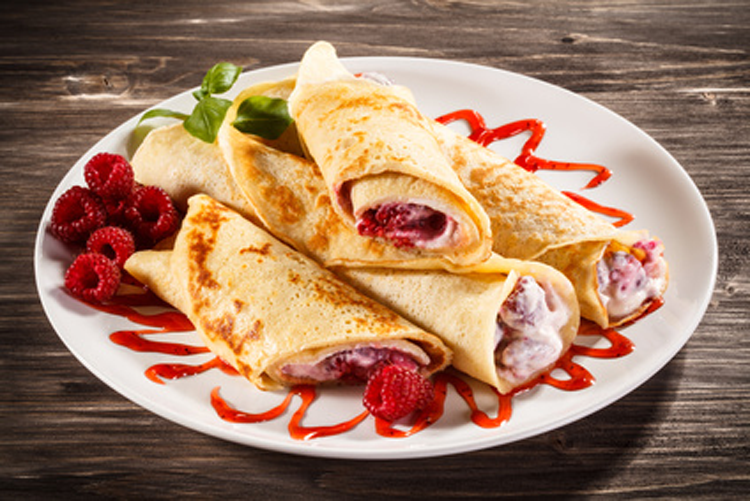 WITH friuts, chotolate, sugar, cottage cheese, yoghurt, nutella, peanut butter
In polish – knedle
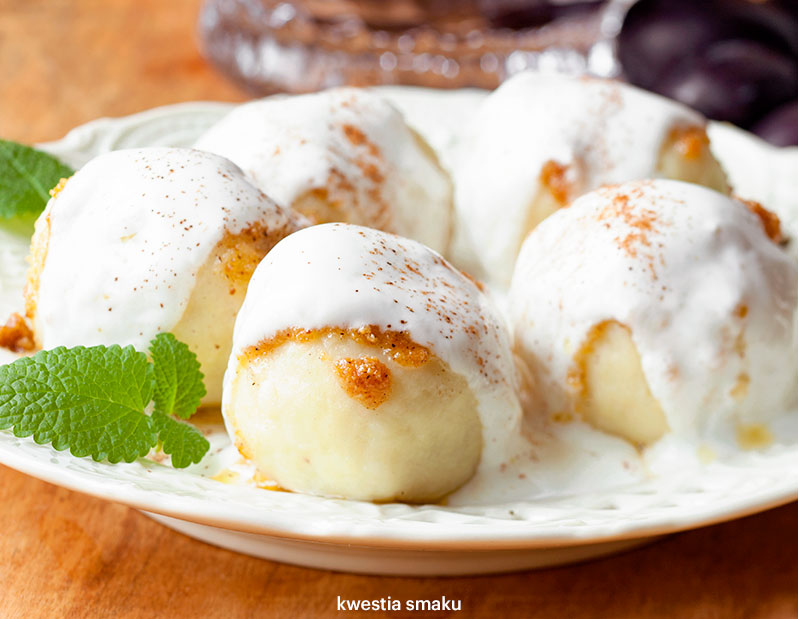 Potato ball with usually plums
CAKES
Poppy seed cake
MASA MAKOWA
250 g maku
25 g orzechów włoskich
25 g rodzynek
25 g SMAŻONEJ SKÓRKI POMARAŃCZOWEJ lub kandyzowanej
50 g miękkiego masła 
1 łyżeczka ekstraktu migdałowego
5 jajek
1 szklanka cukru pudru
CIASTO DROŻDŻOWE
50 g świeżych drożdży
6 żółtek
80 g drobnego cukru 
1 łyżeczka ekstraktu z wanilii
380 g mąki pszennej tortowej
190 ml ciepłego mleka
110 g masła, roztopionego i ostudzonego
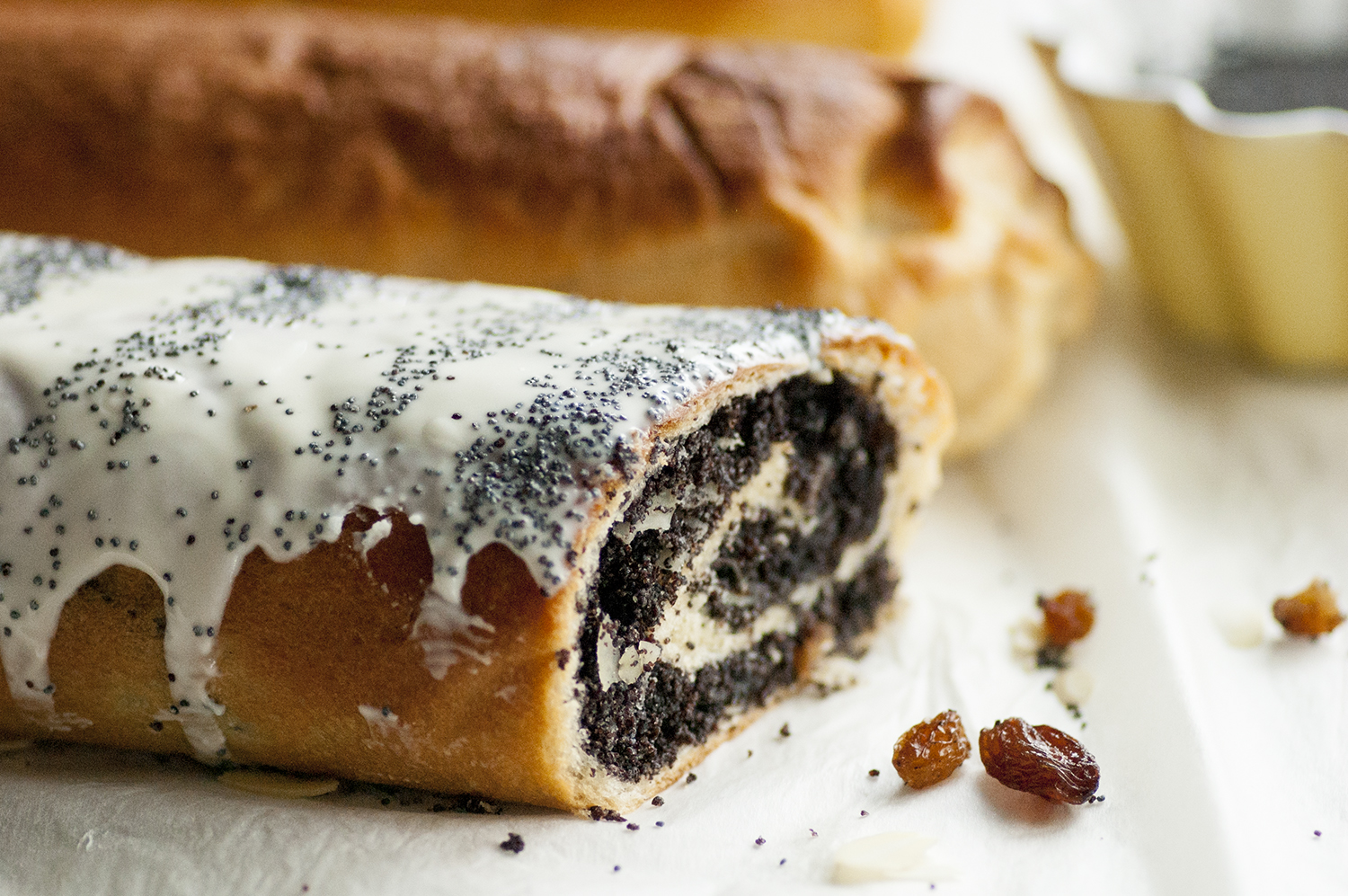 MASS OF POPPY
250 g poppy
25 g walnut
25 g raisins
25 g fried or candied orange peel
50 g soft butter
1 teaspoon almond extract
5 eggs
1 glass powdered sugar
YEAST-CAKE
50 g fresh yeast
6 yolk
80 g sugar 
1 teaspoon vanilla extract
380 g wheat flour
190 ml warm milk
110 g butter (melted and cooled down)
OREO COOKIES
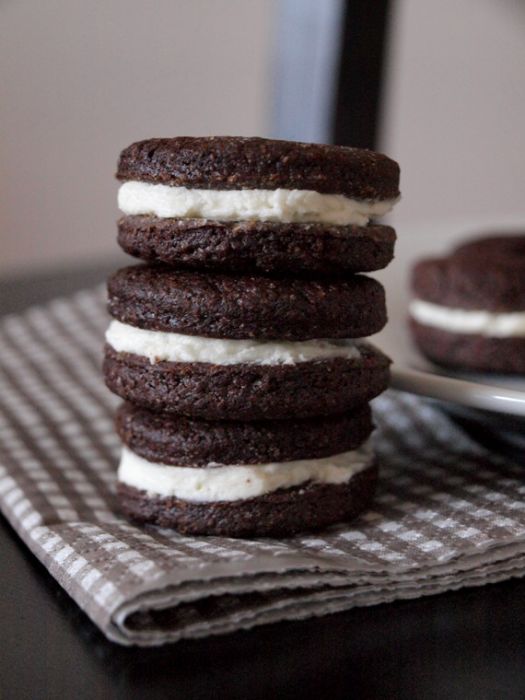 MASS:
2 yolk
120 g wheat flour
4 spoon butter
2 spoon cocoa
CREAM:
2 spoon mascarpone
1 spoon honey
1 spoon milk
1/3 vanilla extract
CHEESE CAKE
1000 g twarogu tłustego lub półtłustego, zmielonego przynajmniej dwukrotnie*
200 g masła
250 g drobnego cukru do wypieków (lub mniej)
4 duże jajka (lub 5 małych), oddzielnie białka i żółtka
2 łyżki skrobi ziemniaczanej (lub 50 g kaszy manny)
aromat waniliowy lub rumowy
1 łyżeczka proszku do pieczenia /można pominąć/
bakalie: rodzynki lub kandyzowana skórka pomarańczowa
2000 g of semi or fat cottage cheese
200 g butter 
250 g caster sugar baking 
4 large eggs (or 5 small) separately albumen and yolk 
2 tablespoons potato starch aroma of vanilla or rum 
1 teaspoon of baking powder
dried fruit: raisins or candied orange peel
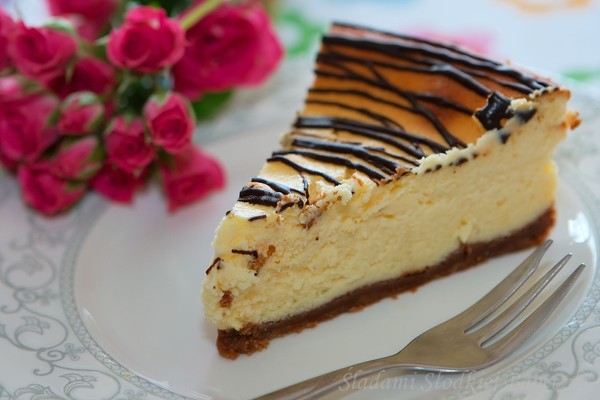